Федеральное государственное бюджетное военное  образовательное учреждение высшего образования 
«Военно-медицинская академия имени С.М. Кирова»   Министерства обороны Российской Федерации (филиал)
Медицинский колледж
Лекция«Классификация, сбор и удаление отходов в ЛПО»
ПМ.04.  Выполнение работ по профессии младшая медицинская сестра по уходу за больными
Специальность:34.02.01. Сестринское дело – базовый уровень СПО
Автор:  Эммос О.К. преподаватель профессиональных модулей

 г. Москва, 2017 год
План лекции:
Определение понятия «Медицинские отходы».
Классификация медицинских отходов.
Требования к сбору медицинских отходов.
Требования к организации системы обращения с медицинскими отходами.
Требования к условиям временного хранения (накопления) медицинских отходов.
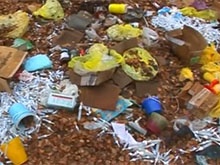 Определение  понятия «медицинские отходы»
Под отходами лечебно-профилактических учреждений понимаются все виды отходов, образующиеся в: больницах, поликлиниках, диспансерах; станциях скорой медицинской помощи; станциях переливания крови; учебных заведениях медицинского профиля;   аптеках;   оздоровительных учреждениях (санаториях, профилакториях, пансионатах);     медицинских лабораториях; частных предприятиях по оказанию медицинской помощи.
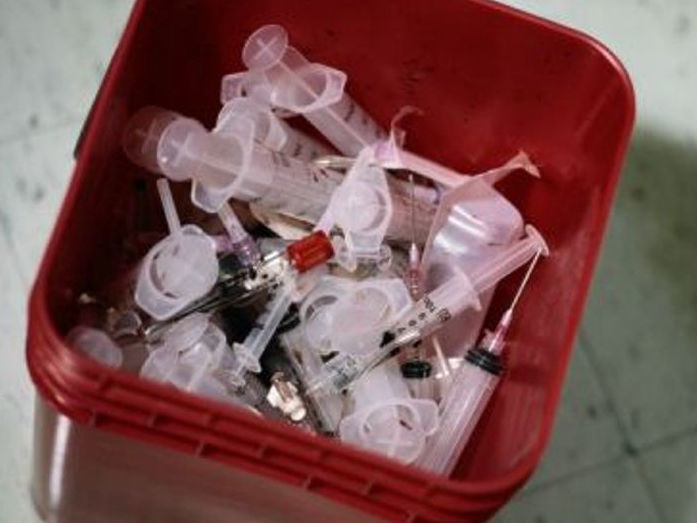 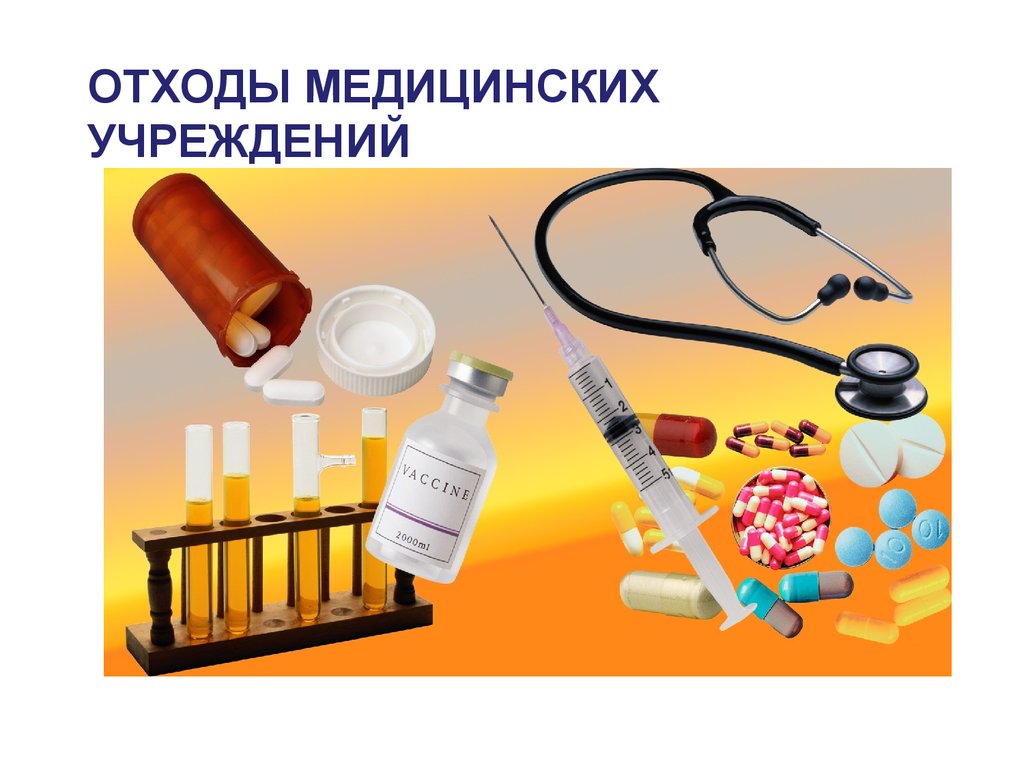 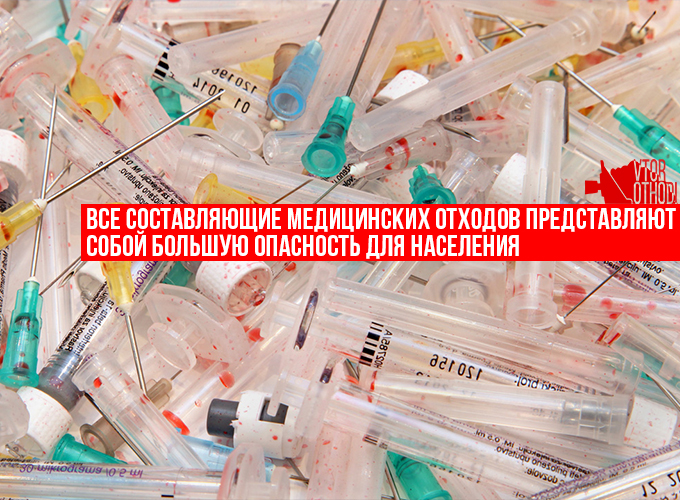 Классификация медицинских отходов
СанПиН  2.1.7. 2790 -10
«Санитарно-эпидемиологические требования к обращению с медицинскими отходами»
Классификация медицинских отходов Медицинские отходы в зависимости от степени их эпидемиологической, токсикологической и радиационной опасности, а также негативного воздействия на среду обитания подразделяются на пять классов опасности.
Класс А – эпидемиологически безопасные отходы, приближенные по составу к твердым бытовым отходам (далее – ТБО).
Класс Б – эпидемиологически опасные отходы.Класс В – чрезвычайно эпидемиологически опасные отходы.Класс Г– токсикологически опасные отходы 1-4 классов опасности.Класс Д – радиоактивные отходы.
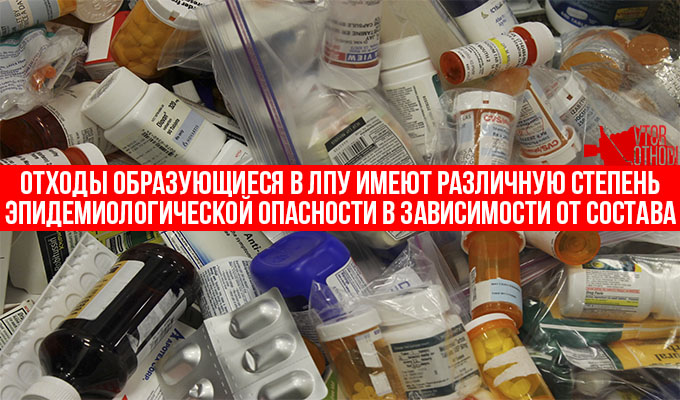 Класс А – эпидемиологически безопасные отходы, по составу приближенные к твёрдым бытовым отходам  (ТБО)
Отходы, не имеющие контакта с биологическими жидкостями пациентов, инфекционными больными.
 Канцелярские принадлежности, упаковка, мебель, инвентарь, потерявшие потребительские свойства. 
 Смет от уборки территории.  
 Пищевые отходы центральных пищеблоков, а также всех подразделений организации, осуществляющей медицинскую и/или фармацевтическую деятельность, кроме инфекционных и фтизиатрических.
Класс Б - эпидемиологически опасные отходы
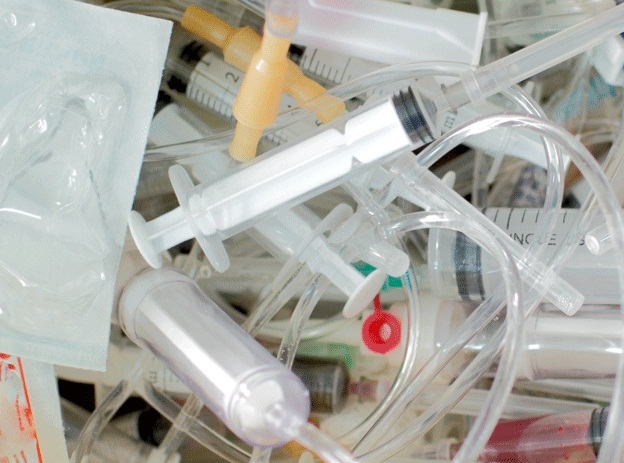 Инфицированные и потенциально инфицированные отходы. Материалы и инструменты, предметы загрязненные кровью и/или другими биологическими жидкостями. Патологоанатомические отходы. Органические операционные отходы (органы, ткани и так далее).
       Пищевые отходы из инфекционных отделений.
       Отходы из микробиологических, клинико-диагностических лабораторий, фармацевтических, иммунобиологических производств, работающих с микроорганизмами 3-4 групп патогенности. Биологические отходы вивариев.
        Живые вакцины, непригодные к использованию.
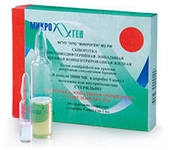 Класс В - чрезвычайно эпидемиологически опасные отходы
Материалы, контактировавшие с больными инфекционными болезнями.
Отходы лабораторий, фармацевтических и иммунобиологических производств, работающих с микроорганизмами 1-2 групп патогенности.
Отходы лечебно-диагностических подразделений фтизиатрических стационаров (диспансеров), загрязненные мокротой пациентов, отходы микробиологических лабораторий, осуществляющих работы с возбудителями туберкулеза.
Класс Г - токсикологически опасные отходы
1 – 4 классов опасности
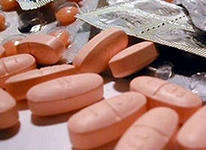 Лекарственные (в том числе цитостатики), диагностические, дезинфицирующие средства, не подлежащие использованию.
Ртутьсодержащие предметы, приборы и оборудование. Отходы сырья и продукции фармацевтических производств.
Отходы от эксплуатации оборудования, транспорта, систем освещения и другие.
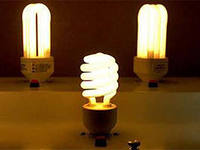 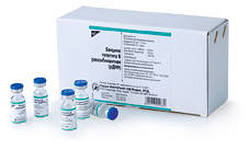 Класс Д - Радиоактивные отходы
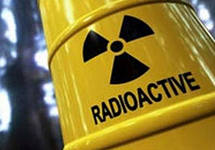 Все виды отходов, в любом агрегатном состоянии, в которых содержание радионуклидов превышает допустимые уровни, установленные нормами радиационной безопасности.
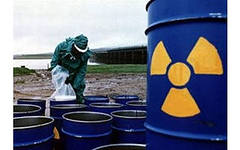 .
Требования к сбору медицинских отходов
СанПиН 2.1.7. 2790 -10
«Санитарно-эпидемиологические требования к обращению с медицинскими отходами»
Требования к сбору медицинских отходов

1. К работе с медицинскими отходами не допускаются лица моложе 18 лет. Персонал проходит предварительные (при приеме на работу) и периодические медицинские осмотры в соответствии с требованиями законодательства Российской Федерации.
2. Персонал должен быть привит в соответствии с национальным и региональным календарем профилактических прививок.  
 3. Персонал должен работать в спецодежде и сменной обуви, в которых не допускается выходить за пределы рабочего помещения. Личную одежду и спецодежду необходимо хранить в разных шкафах.
4. Персонал обеспечивается комплектами спецодежды и средствами индивидуальной защиты (халаты/комбинезоны, перчатки, маски/респираторы/защитные щитки, специальная обувь, фартуки, нарукавники и другое). Стирка спецодежды осуществляется централизованно. Запрещается стирка спецодежды на дому.
Класс А – эпидемиологически безопасные отходы, по составу приближенные к твёрдым бытовым отходам
5. Сбор отходов класса А осуществляется в многоразовые емкости или одноразовые пакеты. Цвет пакетов может быть любой, за исключением желтого и красного.
  Емкости для сбора отходов и тележки должны быть промаркированы «Отходы. Класс А». 
Заполненные многоразовые емкости или одноразовые пакеты доставляются  и перегружаются в маркированные контейнеры, предназначенные для сбора отходов данного класса, установленные на специальной площадке (помещении).
 Многоразовая тара после опорожнения подлежит мытью и дезинфекции.
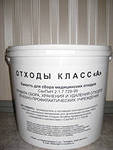 Класс Б - эпидемиологически опасные отходы
6. Отходы класса Б подлежат обязательному обеззараживанию (дезинфекции).  
Отходы класса Б собираются в одноразовую мягкую (пакеты) или твердую (непрокалываемую) упаковку (контейнеры) желтого цвета или имеющие желтую маркировку. Выбор упаковки зависит от морфологического состава отходов.
Для сбора острых отходов класса Б должны использоваться одноразовые непрокалываемые  контейнеры.
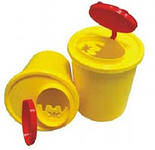 Мягкая упаковка (одноразовые пакеты) для сбора отходов класса Б должна быть закреплена на специальных стойках-тележках или контейнерах.
 После заполнения пакета не более чем на 3/4, сотрудник, ответственный за сбор отходов  завязывает пакет или закрывает его с использованием бирок-стяжек, исключающих высыпание отходов класса Б. Твердые (непрокалываемые) емкости закрываются крышками. Перемещение отходов класса Б за пределами подразделения в открытых емкостях не допускается.
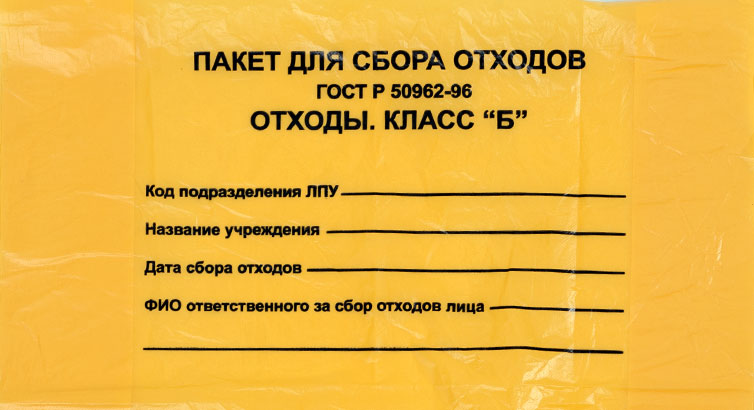 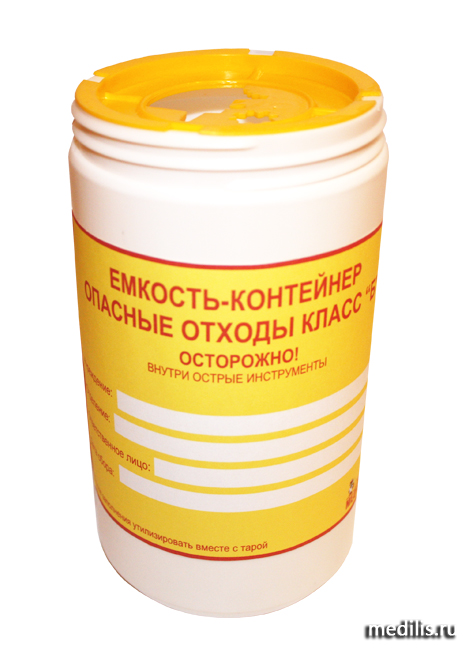 При окончательной упаковке отходов класса Б для удаления их из подразделения (организации) одноразовые емкости (пакеты, баки) с отходами класса Б маркируются надписью «Отходы. Класс Б» с нанесением названия организации, подразделения, даты и фамилии ответственного за сбор отходов лица.
Дезинфекция многоразовых емкостей для сбора отходов класса Б внутри организации производится ежедневно.
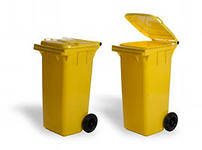 Класс В - чрезвычайно эпидемиологически опасные отходы
6. Отходы класса В подлежат обязательному обеззараживанию (дезинфекции) физическими методами (термические, микроволновые, радиационные и другие). Применение химических методов дезинфекции допускается только для обеззараживания пищевых отходов и выделений больных, а также при организации первичных противоэпидемических мероприятий в очагах.  
Вывоз необеззараженных отходов класса В за пределы территории организации не допускается.
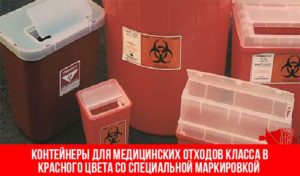 Отходы класса В  собирают в одноразовую мягкую (пакеты) или твердую (непрокалываемую) упаковку (контейнеры) красного цвета или имеющую красную маркировку. Выбор упаковки зависит от морфологического состава отходов. 
 
При окончательной упаковке отходов класса В для удаления их из подразделения одноразовые емкости (пакеты, баки) с отходами класса В маркируются надписью «Отходы. Класс В» с нанесением названия организации, подразделения, даты и фамилии ответственного за сбор отходов лица.
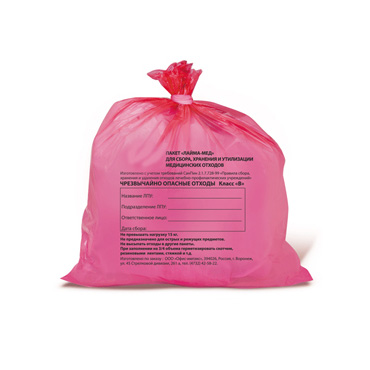 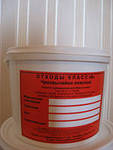 Класс Г - токсикологически опасные отходы
1 – 4 классов опасности
Использованные ртутьсодержащие приборы, лампы (люминесцентные и другие), оборудование, относящиеся к медицинским отходам класса Г, собираются в маркированные ёмкости с плотно прилегающими крышками любого цвета (кроме желтого и красного).  
Лекарственные, диагностические, дезинфицирующие средства, не подлежащие использованию, собираются в одноразовую маркированную упаковку любого цвета (кроме желтого и красного).
Сбор и временное хранение отходов класса Г осуществляется в маркированные ёмкости («Отходы. Класс Г»).
Вывоз отходов класса Г для обезвреживания или утилизации осуществляется специализированными организациями, имеющими лицензию на данный вид деятельности.
Класс Д - Радиоактивные отходы
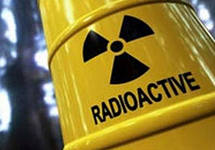 Сбор, хранение, удаление отходов класса Д осуществляется в соответствии с требованиями законодательства Российской Федерации к обращению с радиоактивными веществами и другими источниками ионизирующих излучений, нормами радиационной безопасности.
Вывоз и обезвреживание отходов класса Д осуществляется специализированными организациями по обращению с радиоактивными отходами, имеющими лицензию на данный вид деятельности.
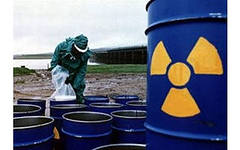 При сборе медицинских отходов запрещается:

      вручную разрушать, разрезать отходы классов Б и В, в том числе использованные системы для внутривенных инфузий, в целях их обеззараживания;
      снимать вручную иглу со шприца после его использования, надевать колпачок на иглу после инъекции;
      пересыпать (перегружать) неупакованные отходы классов Б и В из одной емкости в другую;
     утрамбовывать отходы классов Б и В;
     осуществлять любые операции с отходами без перчаток или необходимых средств индивидуальной защиты и спецодежды;
     использовать мягкую одноразовую упаковку для сбора острого медицинского инструментария и иных острых предметов;
    устанавливать одноразовые и многоразовые емкости для сбора отходов на расстоянии менее 1 м от нагревательных приборов.
Требования к организации системы обращения с медицинскими отходами

 1. Система сбора, временного хранения и транспортирования медицинских отходов должна включать следующие этапы:
 сбор отходов внутри организаций, осуществляющих медицинскую и/или фармацевтическую деятельность;
перемещение отходов из подразделений и временное хранение отходов на территории организации, образующей отходы;
 обеззараживание/обезвреживание;
транспортирование отходов с территории организации, образующей отходы;
захоронение или уничтожение медицинских отходов.
2. Руководителем организации, осуществляющей медицинскую и/или фармацевтическую деятельность, утверждается инструкция, в которой определены ответственные сотрудники и процедура обращения с медицинскими отходами в данной организации.
3. Смешение отходов различных классов в общей емкости недопустимо.
Требования к организации системы обращения с медицинскими отходами
4. Процессы перемещения отходов от мест образования к местам временного хранения и/или обеззараживания, выгрузки и загрузки многоразовых контейнеров должны быть механизированы (тележки, лифты, подъемники, автокары и так далее).
5. К работам по обращению с медицинскими отходами не допускается привлечение лиц, не прошедших предварительный инструктаж по безопасному обращению с медицинскими отходами.
6. Сбор, временное хранение и вывоз отходов следует выполнять в соответствии со схемой обращения с медицинскими отходами, принятой в данной организации, осуществляющей медицинскую и/или фармацевтическую деятельность.
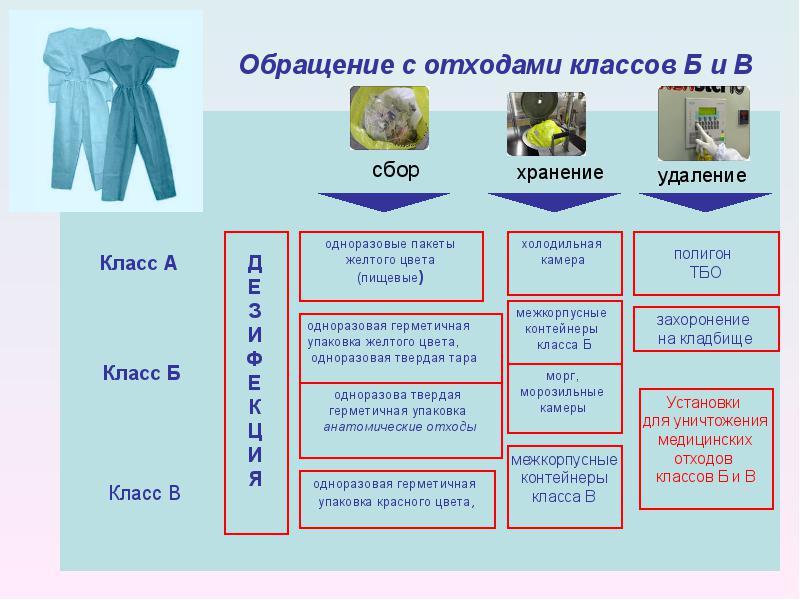 Требования к условиям временного хранения   медицинских отходов
 
Сбор отходов в местах их образования осуществляется в течение рабочей смены. При использовании одноразовых контейнеров для острого инструментария допускается их заполнение в течение 3-х суток.

Хранение (накопление) более 24 часов пищевых отходов, необеззараженных отходов класса Б осуществляется в холодильных или морозильных камерах.

Одноразовые пакеты, используемые для сбора отходов классов Б и В должны обеспечивать возможность безопасного сбора в них не более 10 кг отходов.
Требования к условиям временного хранения  медицинских отходов
 
4.   Накопление и временное хранение необеззараженных отходов классов Б и В осуществляется раздельно от отходов других классов в специальных помещениях, исключающих доступ посторонних лиц. 

5.  Контейнеры с отходами класса А хранятся на специальной площадке. Контейнерная площадка должна располагаться на территории хозяйственной зоны не менее чем в 25 м от лечебных корпусов и пищеблока, иметь твердое покрытие. Размер контейнерной площадки должен превышать площадь основания контейнеров на 1,5 метра во все стороны. Площадка должна быть ограждена.
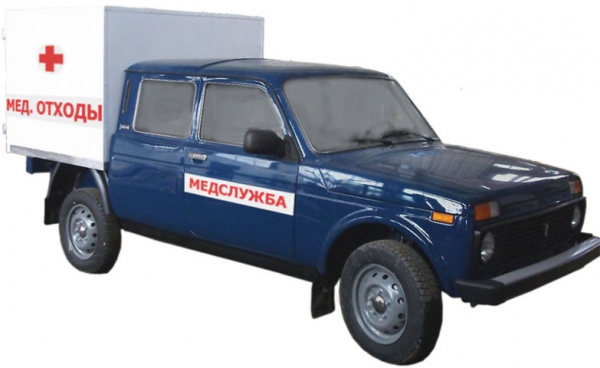 Литература
 
Нормативные документы:
Требования к обеззараживанию, уничтожению и утилизации шприцев инъекционных однократного применения. Методические указания МУ 3.1.2313 – 08.
СанПиН 2.1.7.2630 -10 «Санитарно-эпидемиологические требования к организациям, осуществляющим медицинскую деятельность».
СанПиН 2.1.7.2790 -10 «Санитарно-эпидемиологические требования к обращению с медицинскими отходами».
СанПиН 3.1.5. 2826-10 "Профилактика ВИЧ-инфекции".
Интернет ресурсы:
http://dezsredstva.ru/ - методические указания к дезинфицирующим средствам, нормативные документы;
http://www.consultant.ru/- нормативные документы.
Спасибо за внимание
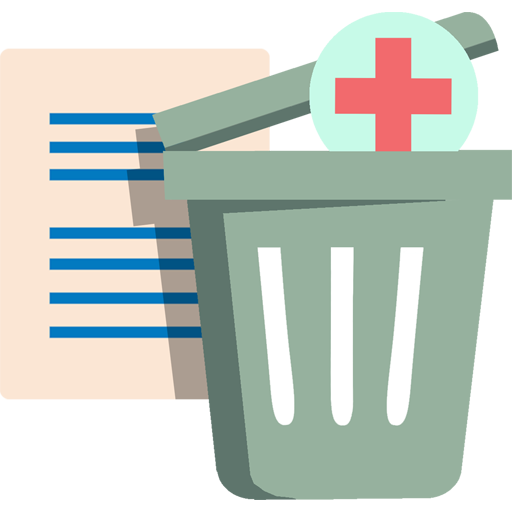